Healthy breakfast rules for Seychelles                         Coral Strand Hotel
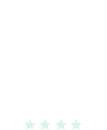 In Seychelles there are a lot of restaurants to eat out. It’s useful to follow the tips of healthy breakfast to feel well and no to gain weight.
Load your plate with vegetables
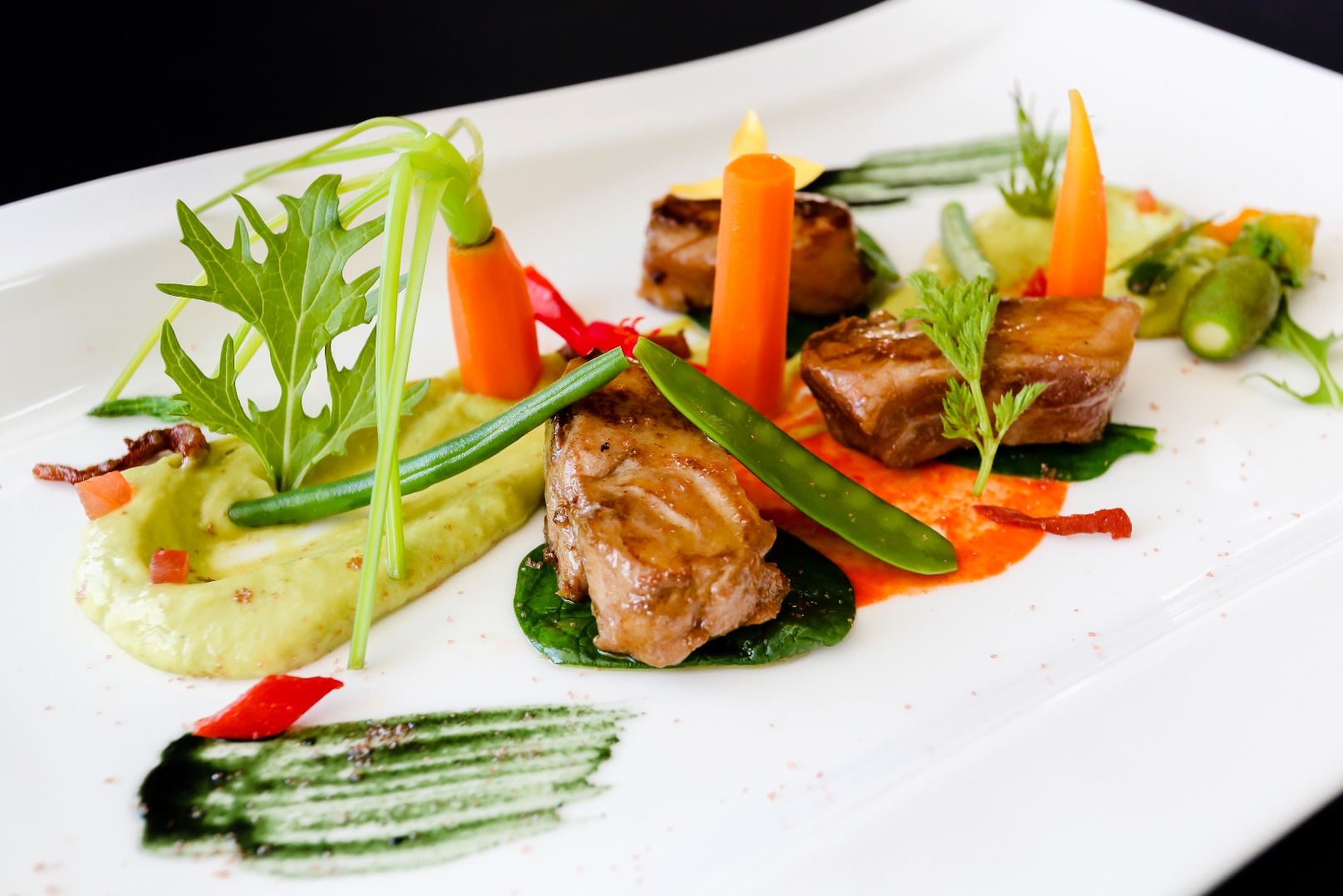 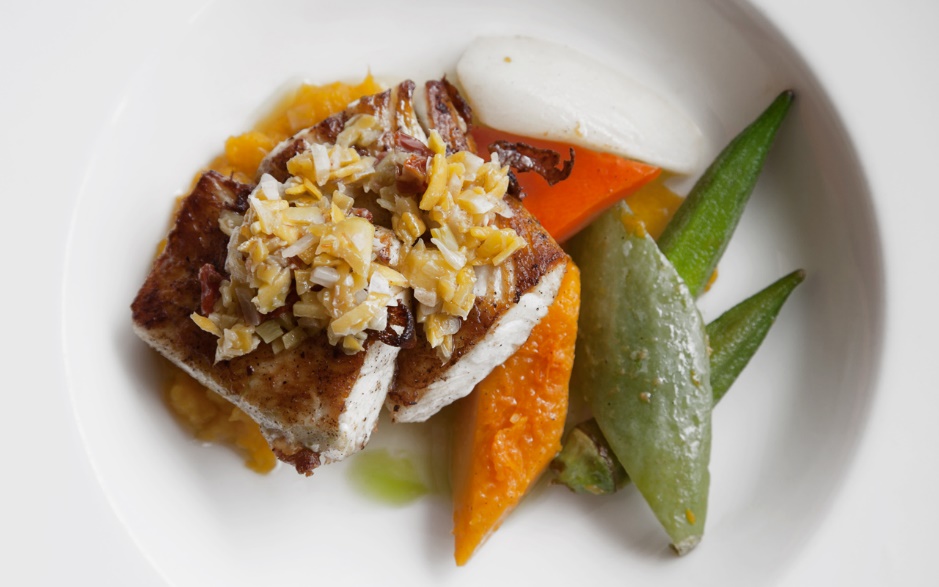 To build a healthy plate, fill half your plate with vegetables.
Interesting, right?
This is just a sneak preview of the full presentation. We hope you like it! To see the rest of it, just click here to view it in full on PowerShow.com. Then, if you’d like, you can also log in to PowerShow.com to download the entire presentation for free.